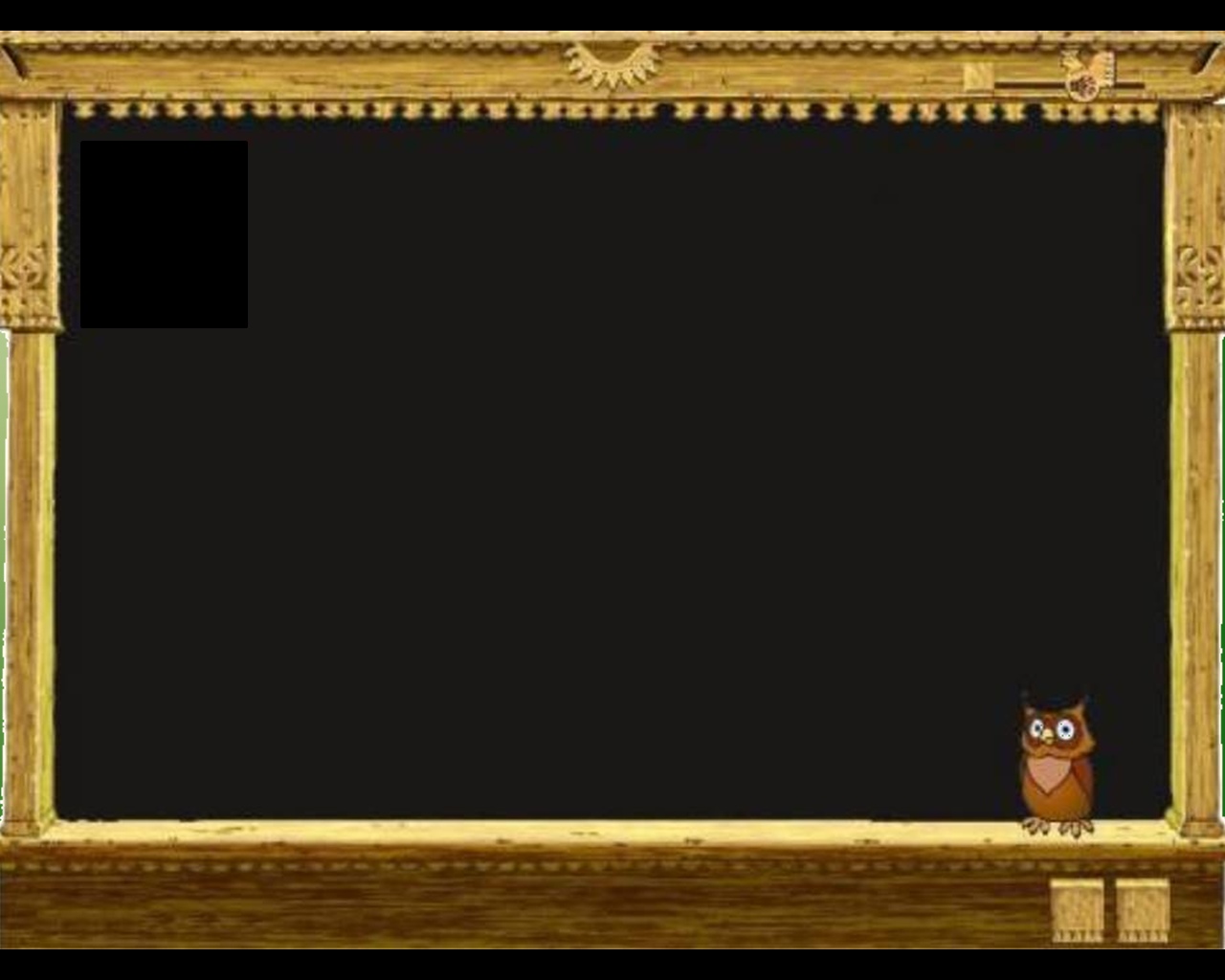 Наша речь
Русский язык  
1 класс
1 урок
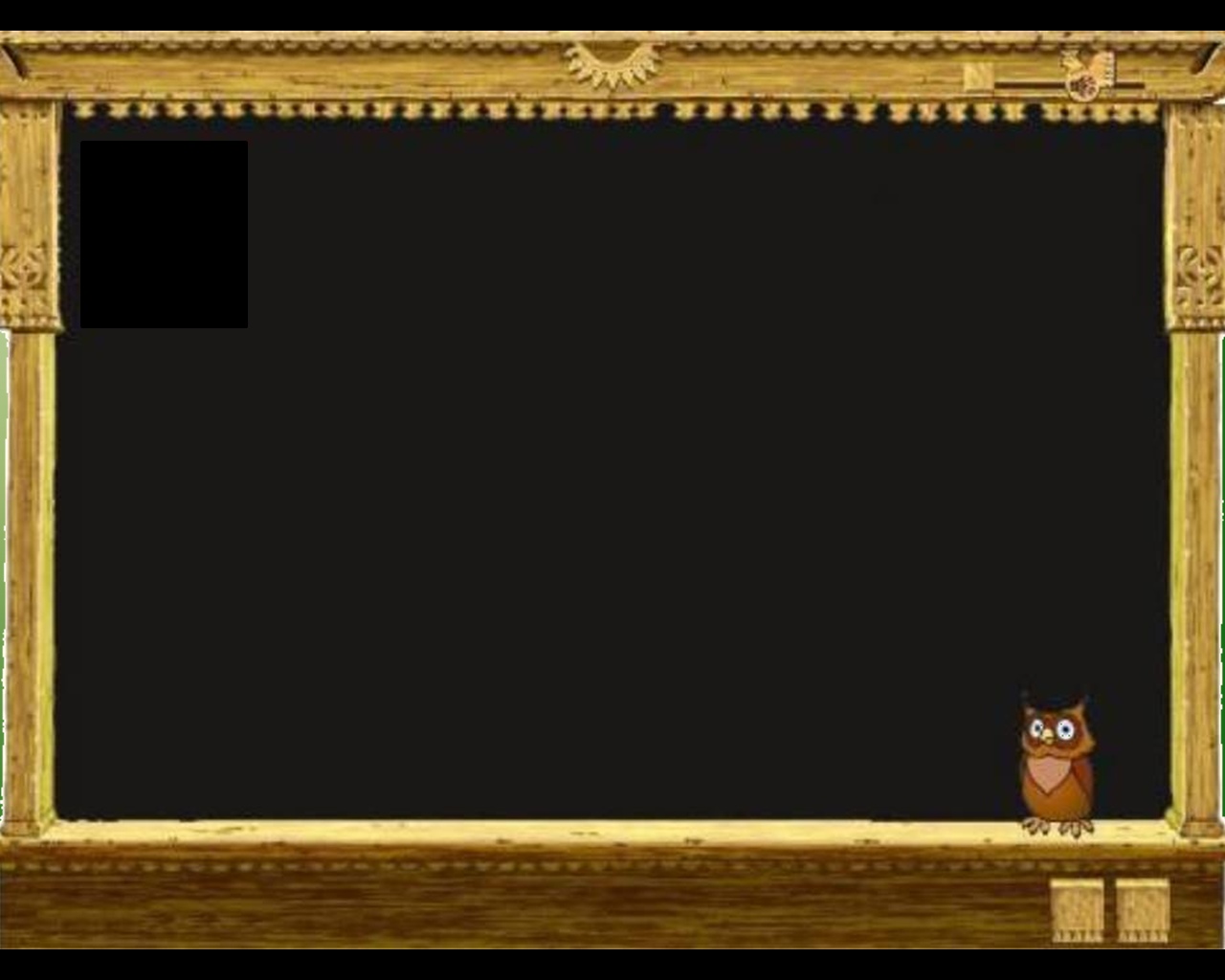 Используемые источники:

http://s49.radikal.ru/i125/0808/11/03a5b123776c.jpg сова с книгой
к  а р а н д а ш
1
р  у ч к а
2
к  р а с к и
3
ч  а с ы
4
а  з б у к а
5
к  н и г а
6
Автор шаблона
Фокина Лидия Петровна
учитель начальных классов
МОУ «СОШ ст. Евсино»
Искитимского района
Новосибирской области
л  и н е й к а
7
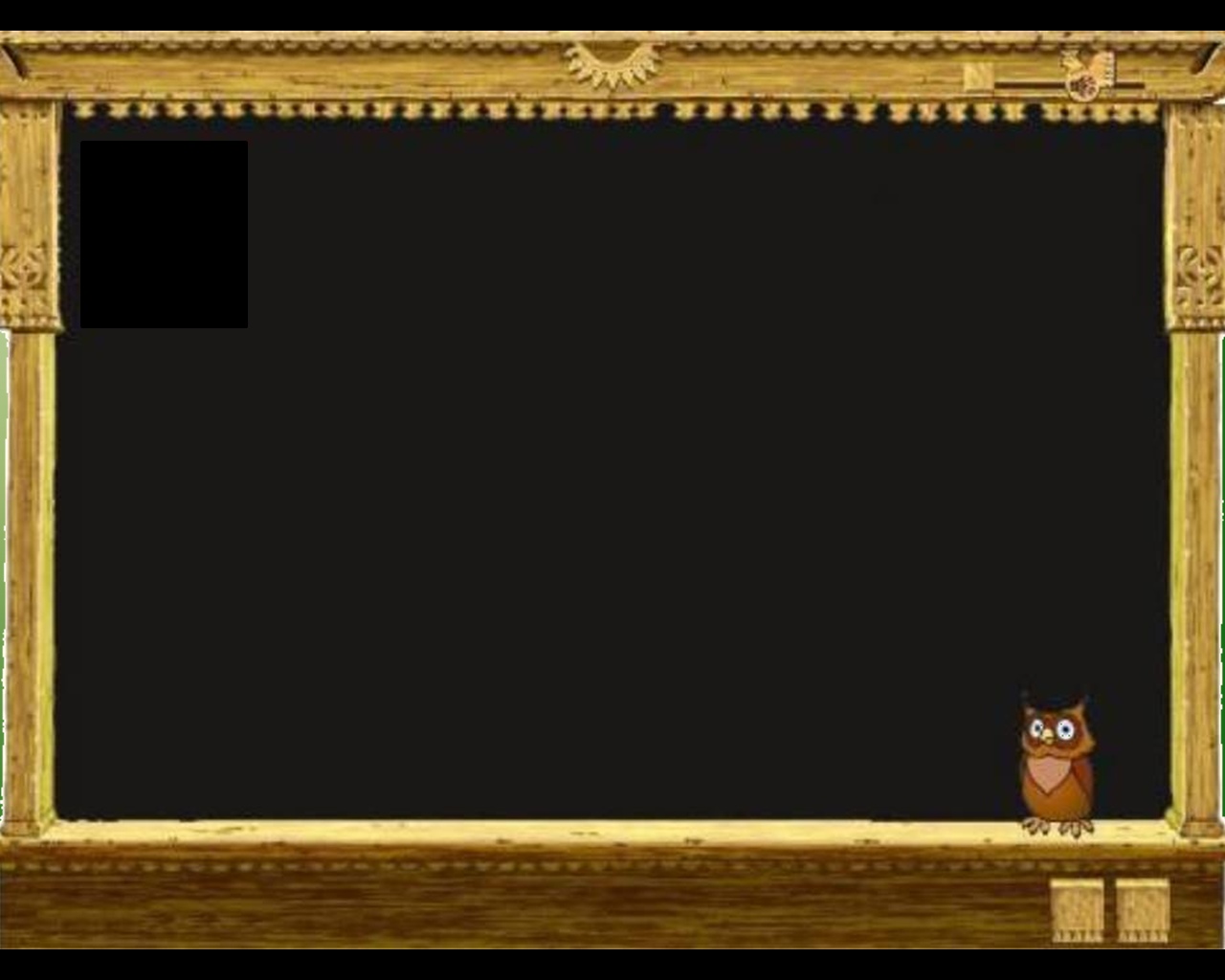 Используемые источники:

http://s49.radikal.ru/i125/0808/11/03a5b123776c.jpg сова с книгой
Кто альбом раскрасил 
наш?
Ну, конечно,…
Автор шаблона
Фокина Лидия Петровна
учитель начальных классов
МОУ «СОШ ст. Евсино»
Искитимского района
Новосибирской области
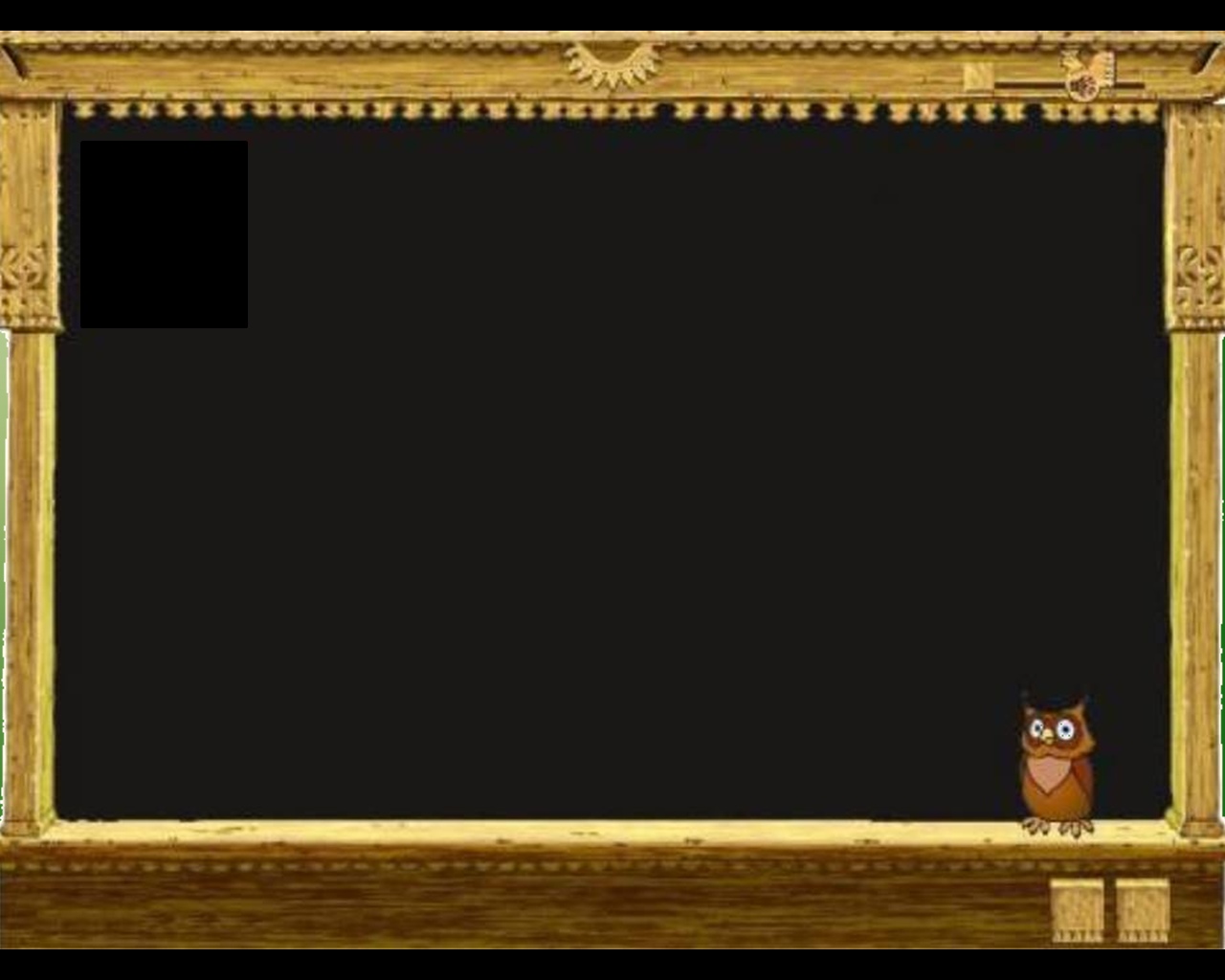 Используемые источники:

http://s49.radikal.ru/i125/0808/11/03a5b123776c.jpg сова с книгой
Отгадай, что за вещица – 
Острый клювик, а не птица,
Этим клювиком она
Сеет, сеет семена.
Не на поле, не на грядке – 
На листах твоей тетрадки
Автор шаблона
Фокина Лидия Петровна
учитель начальных классов
МОУ «СОШ ст. Евсино»
Искитимского района
Новосибирской области
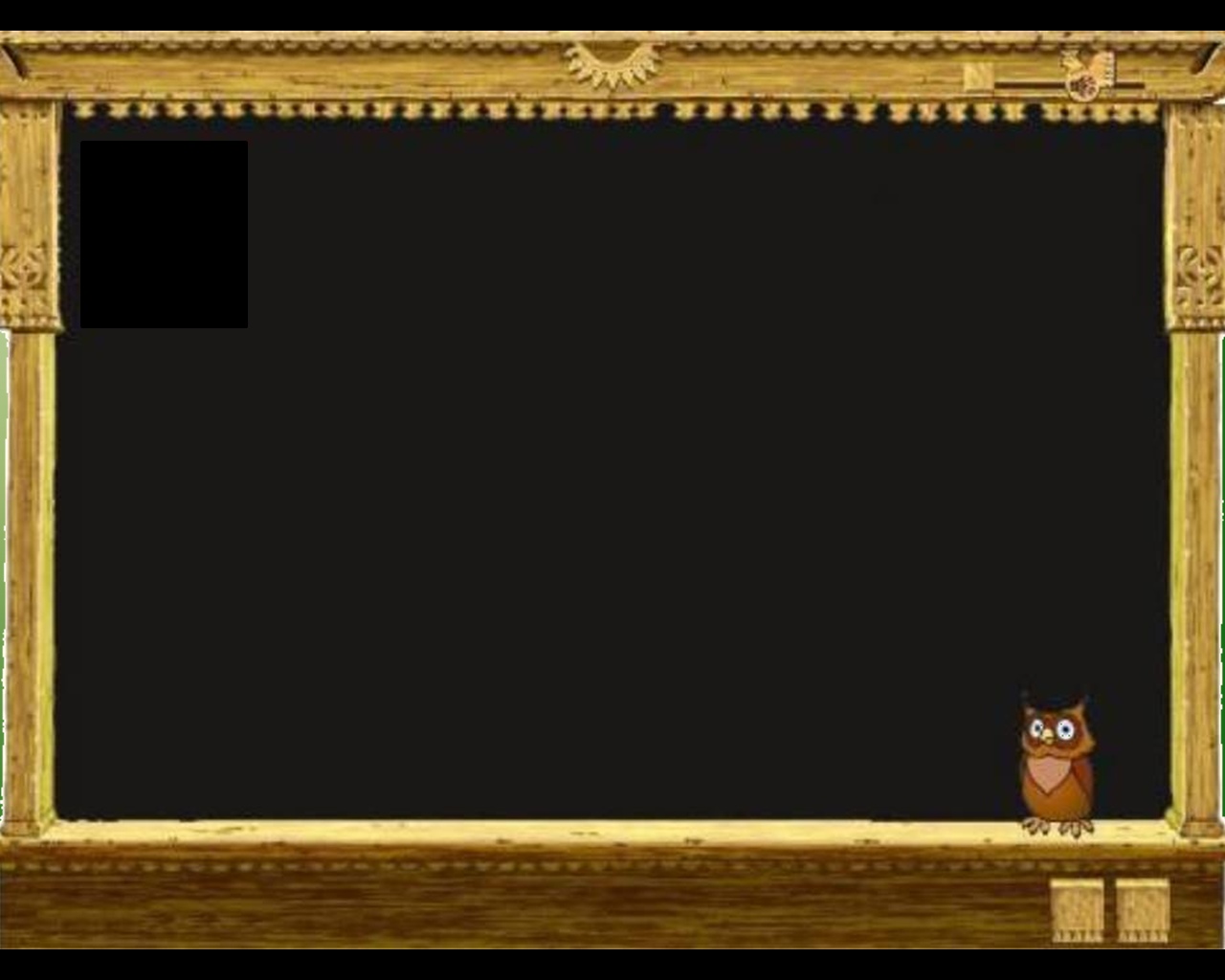 Используемые источники:

http://s49.radikal.ru/i125/0808/11/03a5b123776c.jpg сова с книгой
Чтоб на праздник сделать маски,
Нам потребуются …
Автор шаблона
Фокина Лидия Петровна
учитель начальных классов
МОУ «СОШ ст. Евсино»
Искитимского района
Новосибирской области
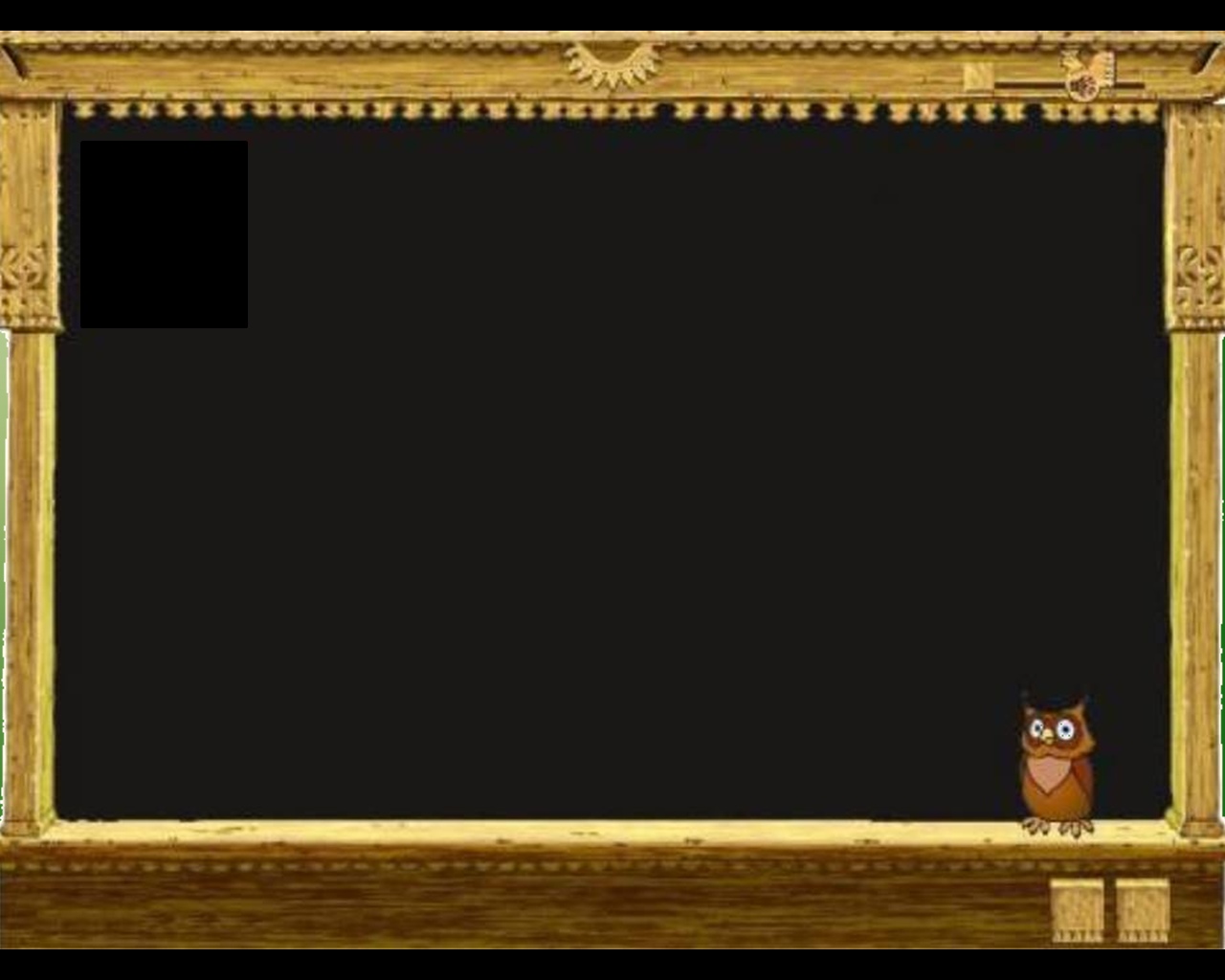 Используемые источники:

http://s49.radikal.ru/i125/0808/11/03a5b123776c.jpg сова с книгой
Мы ходим ночью, ходим днём, 
Но никуда мы не уйдём.
Мы бьём исправно каждый час,
Но вы, друзья, не бейте нас!
Автор шаблона
Фокина Лидия Петровна
учитель начальных классов
МОУ «СОШ ст. Евсино»
Искитимского района
Новосибирской области
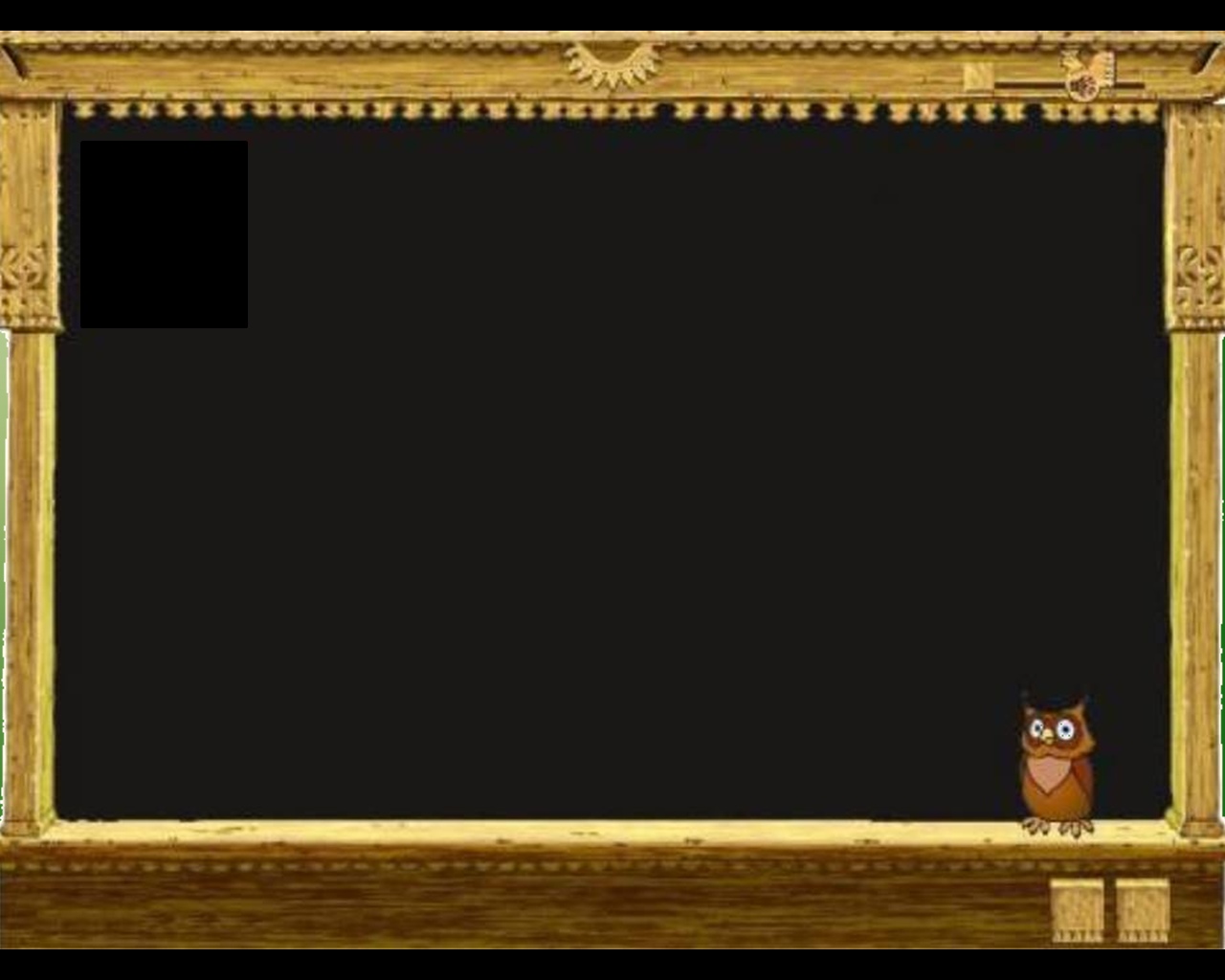 Используемые источники:

http://s49.radikal.ru/i125/0808/11/03a5b123776c.jpg сова с книгой
Аз + буки
Автор шаблона
Фокина Лидия Петровна
учитель начальных классов
МОУ «СОШ ст. Евсино»
Искитимского района
Новосибирской области
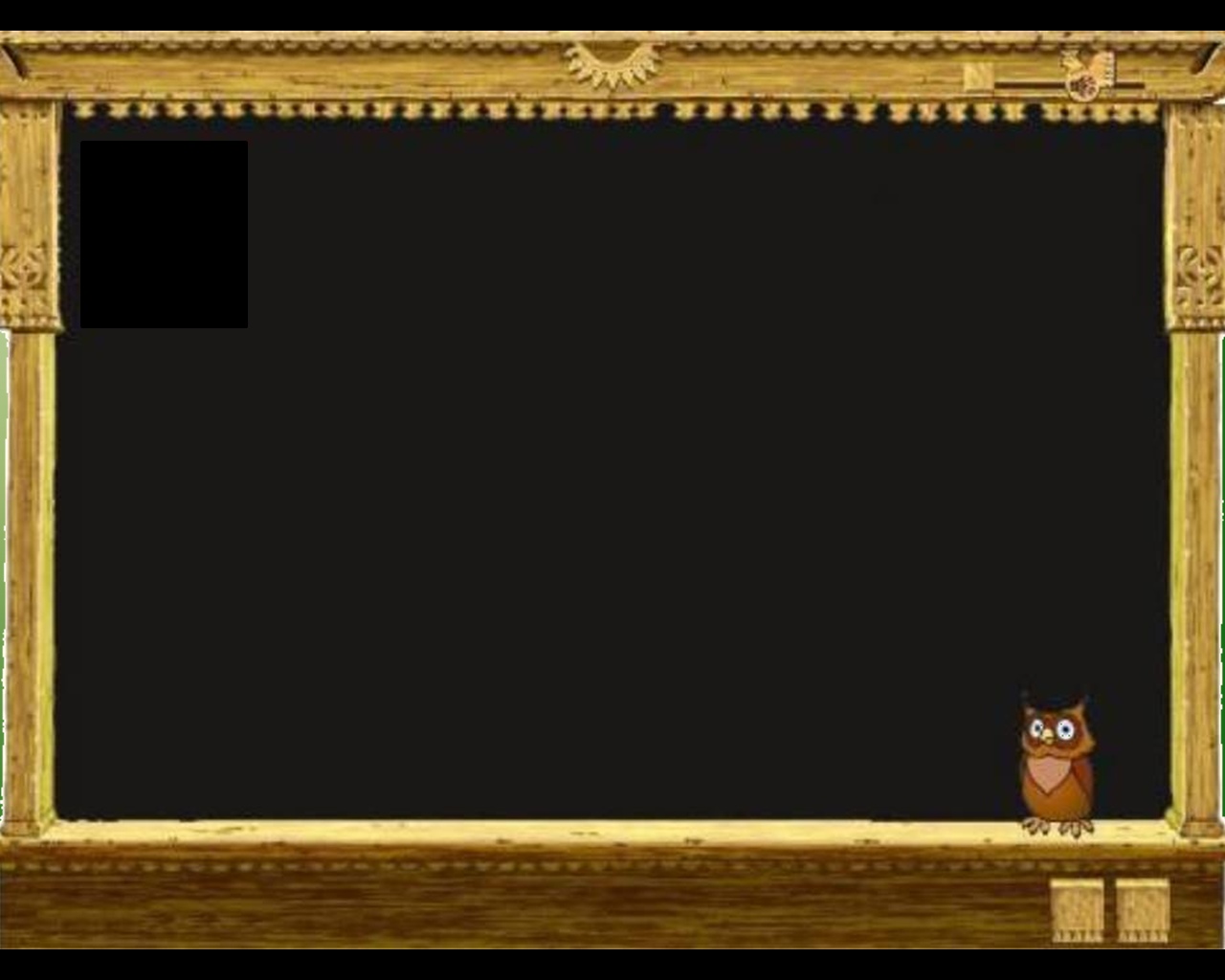 Используемые источники:

http://s49.radikal.ru/i125/0808/11/03a5b123776c.jpg сова с книгой
Страну чудес откроем мы
И встретимся с героями
В  строчках на листочках,
Где станции на точках.
Автор шаблона
Фокина Лидия Петровна
учитель начальных классов
МОУ «СОШ ст. Евсино»
Искитимского района
Новосибирской области
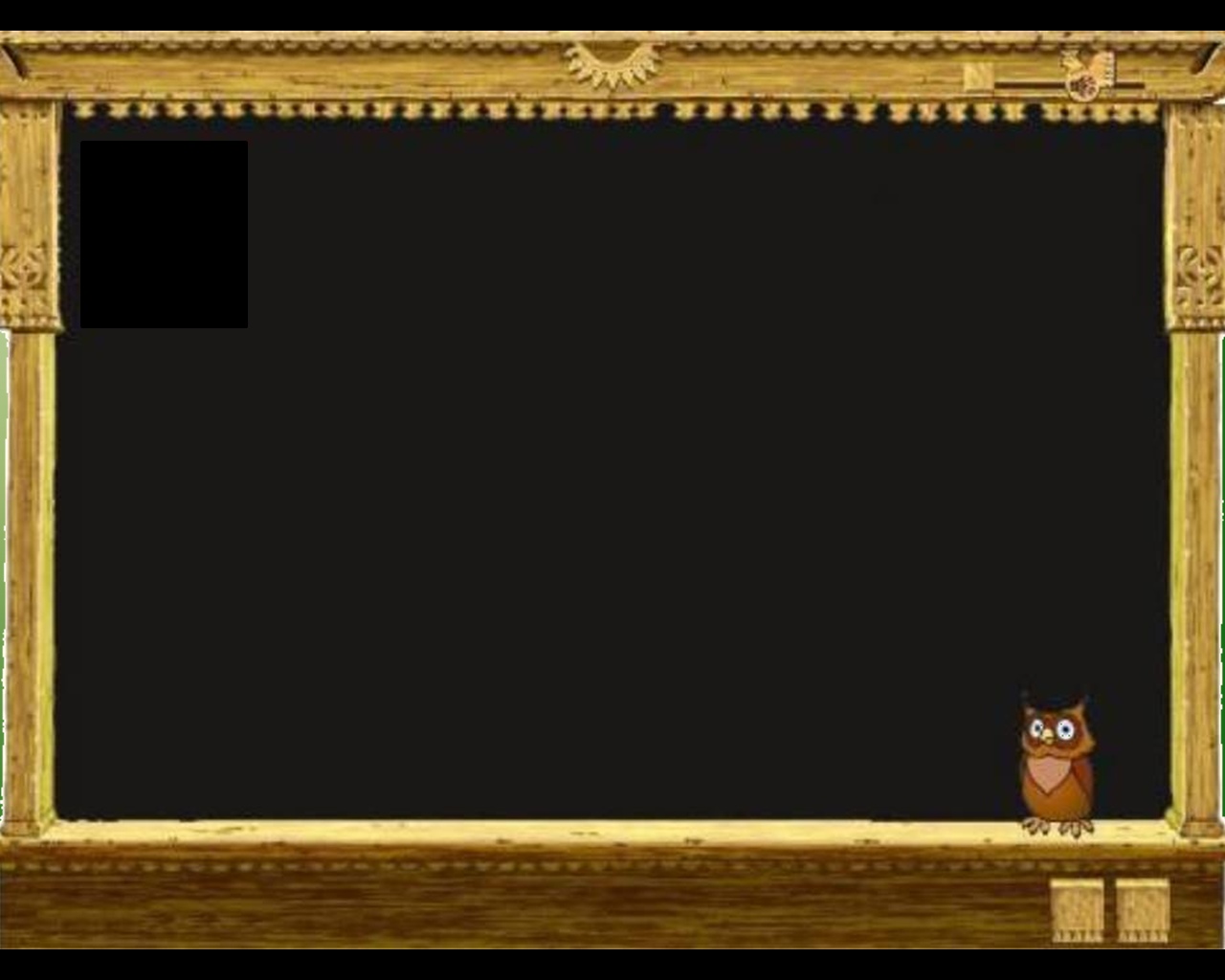 Используемые источники:

http://s49.radikal.ru/i125/0808/11/03a5b123776c.jpg сова с книгой
Я люблю прямоту,
Я сама прямая.
Сделать новую черту
Всем я помогаю.
Что-нибудь без меня
Начертить сумей-ка.
Угадайте-ка,  друзья,
Кто же я?
Автор шаблона
Фокина Лидия Петровна
учитель начальных классов
МОУ «СОШ ст. Евсино»
Искитимского района
Новосибирской области
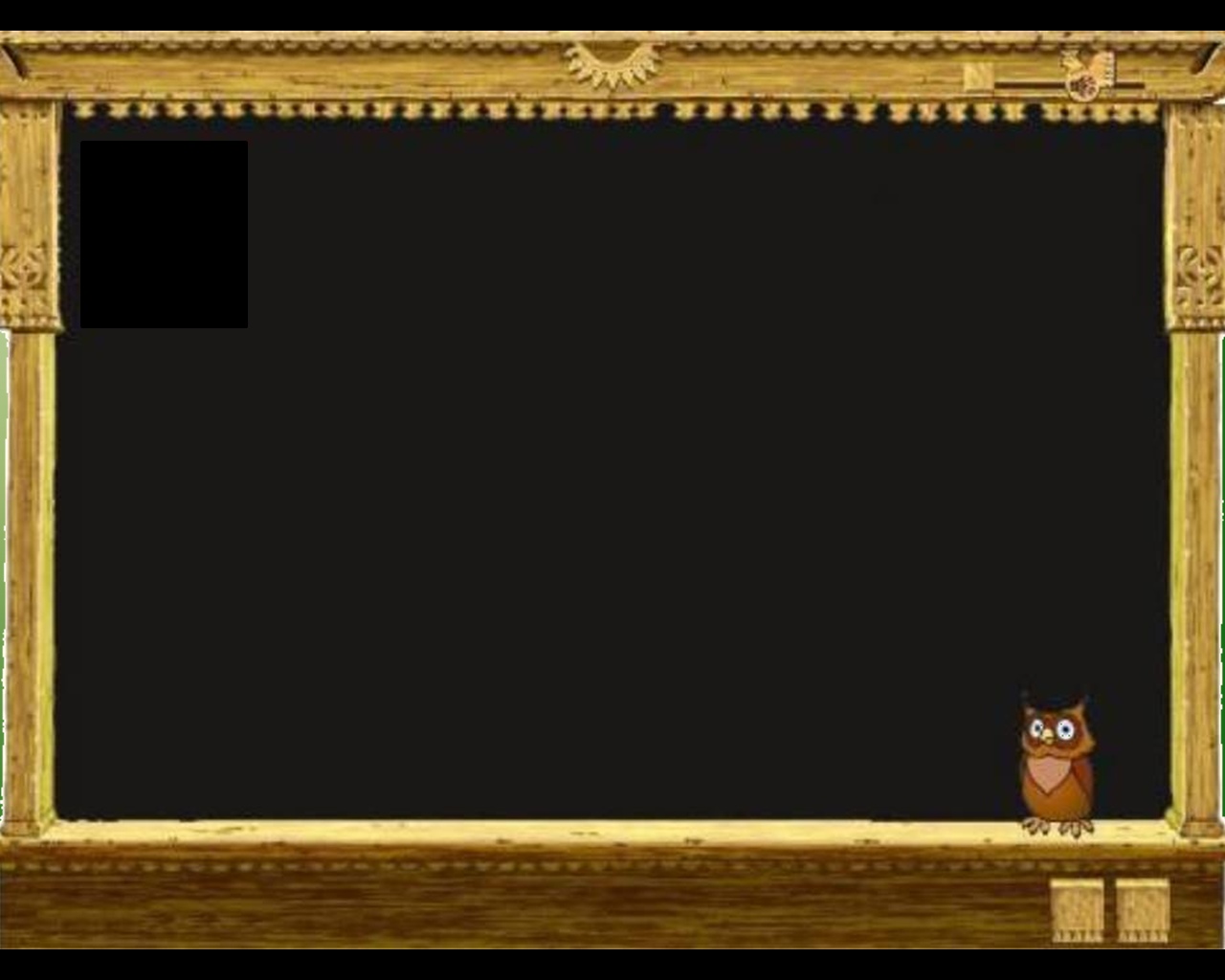 Используемые источники:

http://s49.radikal.ru/i125/0808/11/03a5b123776c.jpg сова с книгой
Найдите лишнее  слово
Пенал,  тетрадь, язык,  портфель
Автор шаблона
Фокина Лидия Петровна
учитель начальных классов
МОУ «СОШ ст. Евсино»
Искитимского района
Новосибирской области
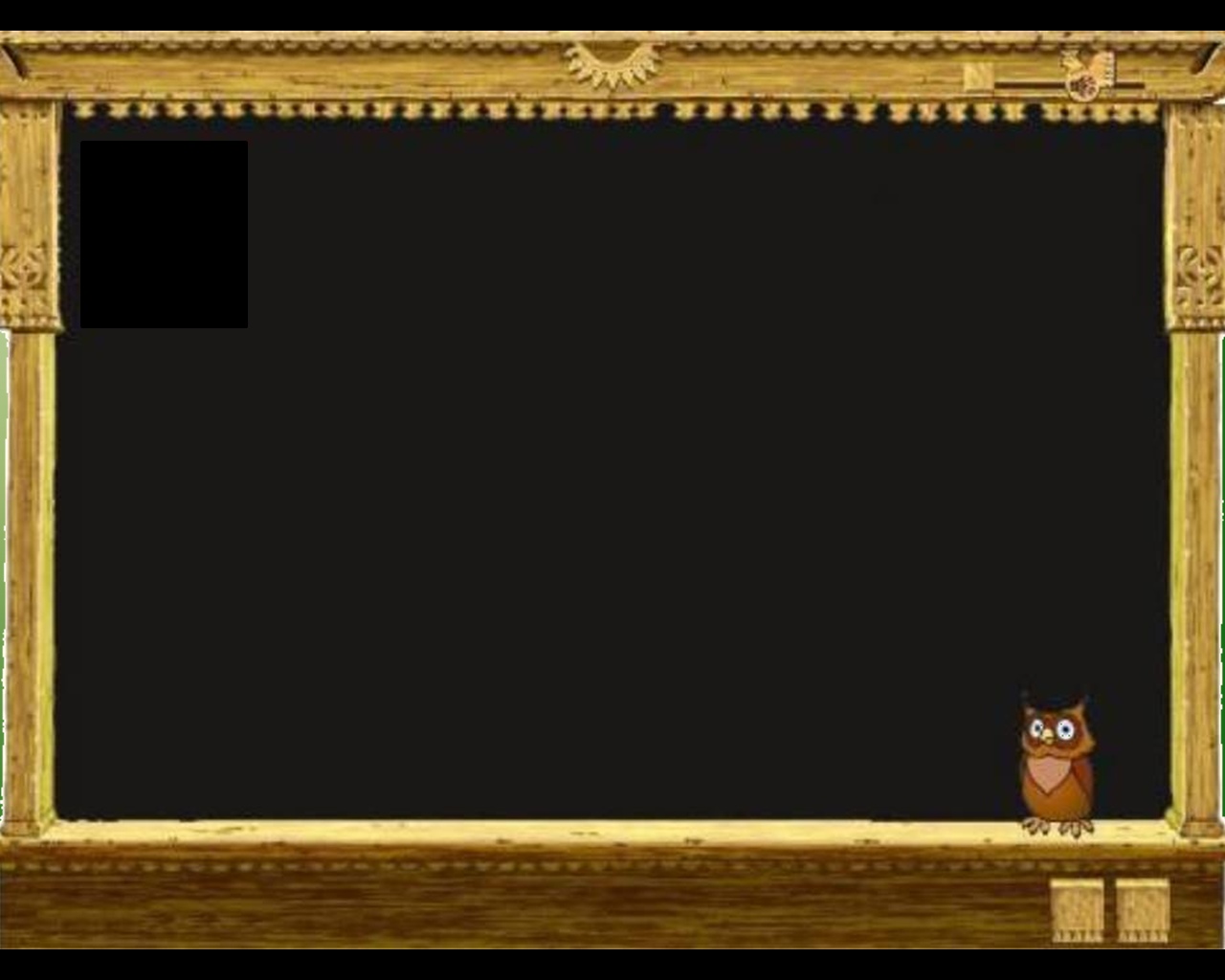 Используемые источники:

http://s49.radikal.ru/i125/0808/11/03a5b123776c.jpg сова с книгой
РУССКИЙ   ЯЗЫК
Автор шаблона
Фокина Лидия Петровна
учитель начальных классов
МОУ «СОШ ст. Евсино»
Искитимского района
Новосибирской области
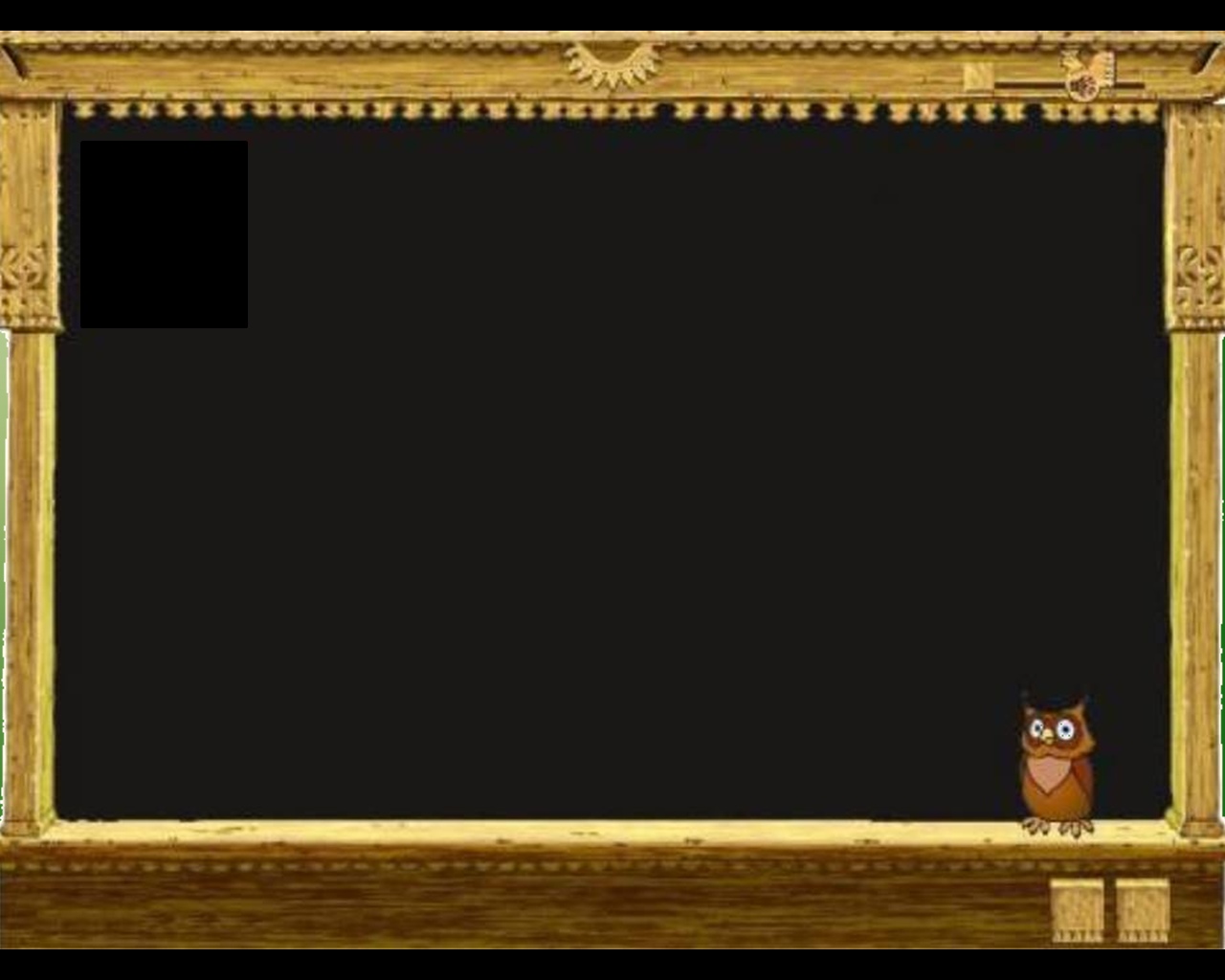 Используемые источники:

http://s49.radikal.ru/i125/0808/11/03a5b123776c.jpg сова с книгой
Виды  речи
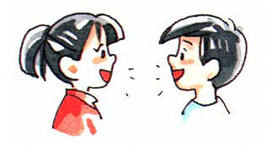 говорение
Автор шаблона
Фокина Лидия Петровна
учитель начальных классов
МОУ «СОШ ст. Евсино»
Искитимского района
Новосибирской области
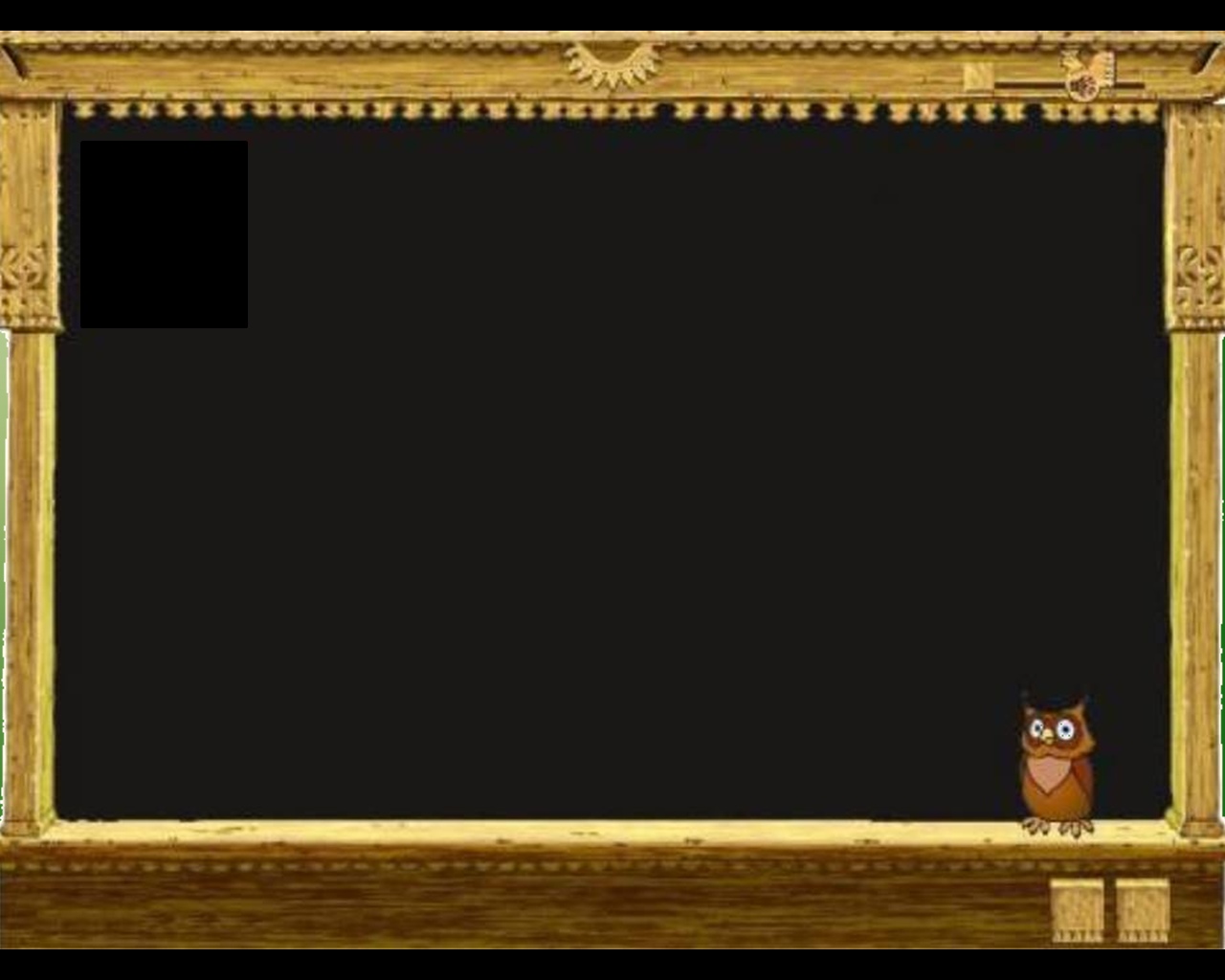 Используемые источники:

http://s49.radikal.ru/i125/0808/11/03a5b123776c.jpg сова с книгой
Виды  речи
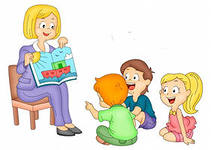 Автор шаблона
Фокина Лидия Петровна
учитель начальных классов
МОУ «СОШ ст. Евсино»
Искитимского района
Новосибирской области
слушание
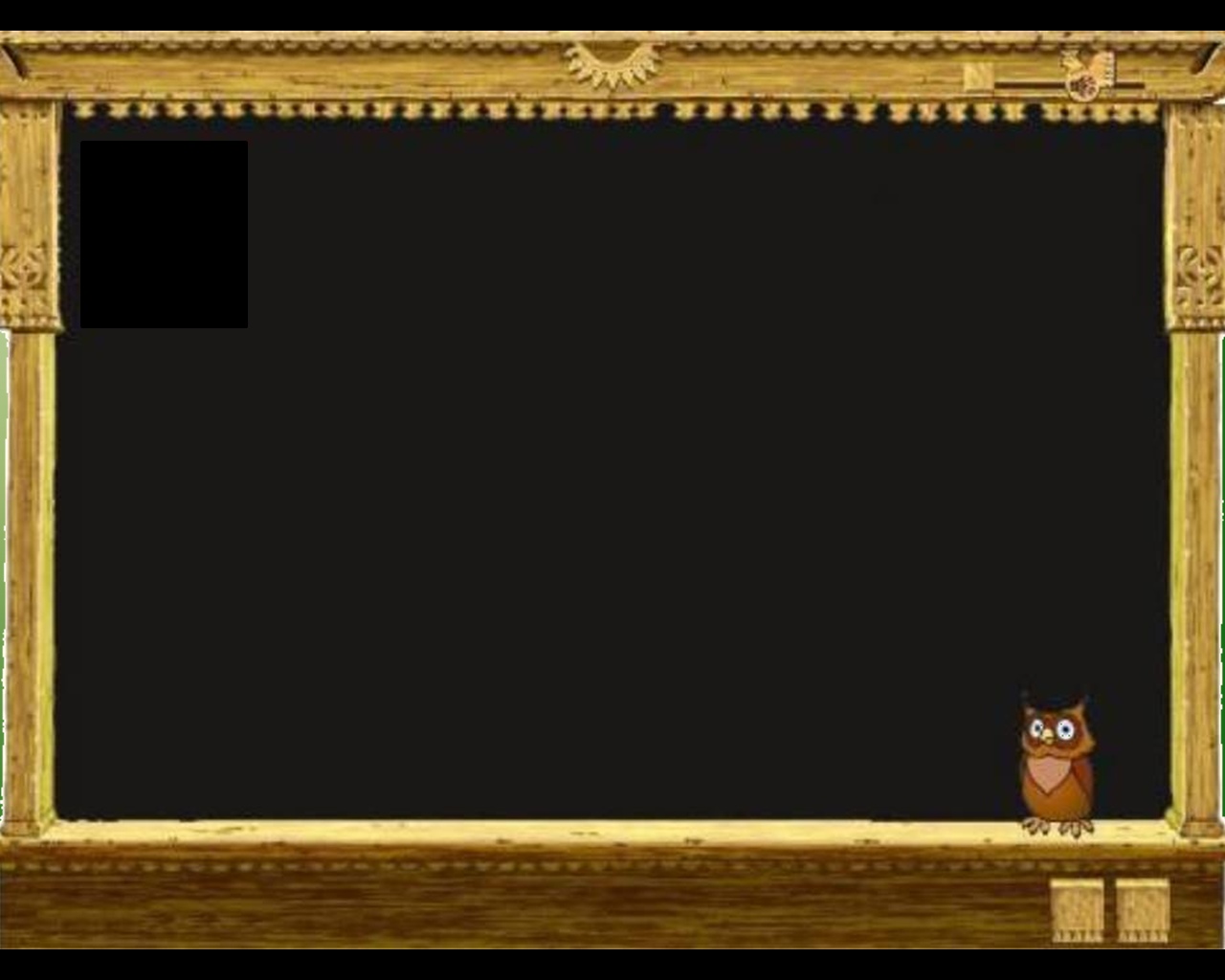 Используемые источники:

http://s49.radikal.ru/i125/0808/11/03a5b123776c.jpg сова с книгой
Виды  речи
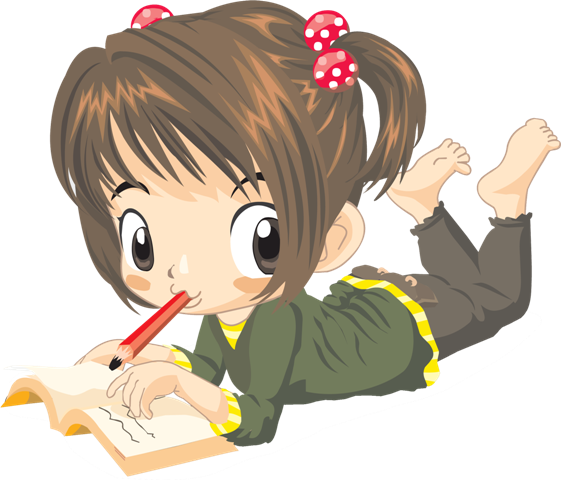 письмо
Автор шаблона
Фокина Лидия Петровна
учитель начальных классов
МОУ «СОШ ст. Евсино»
Искитимского района
Новосибирской области
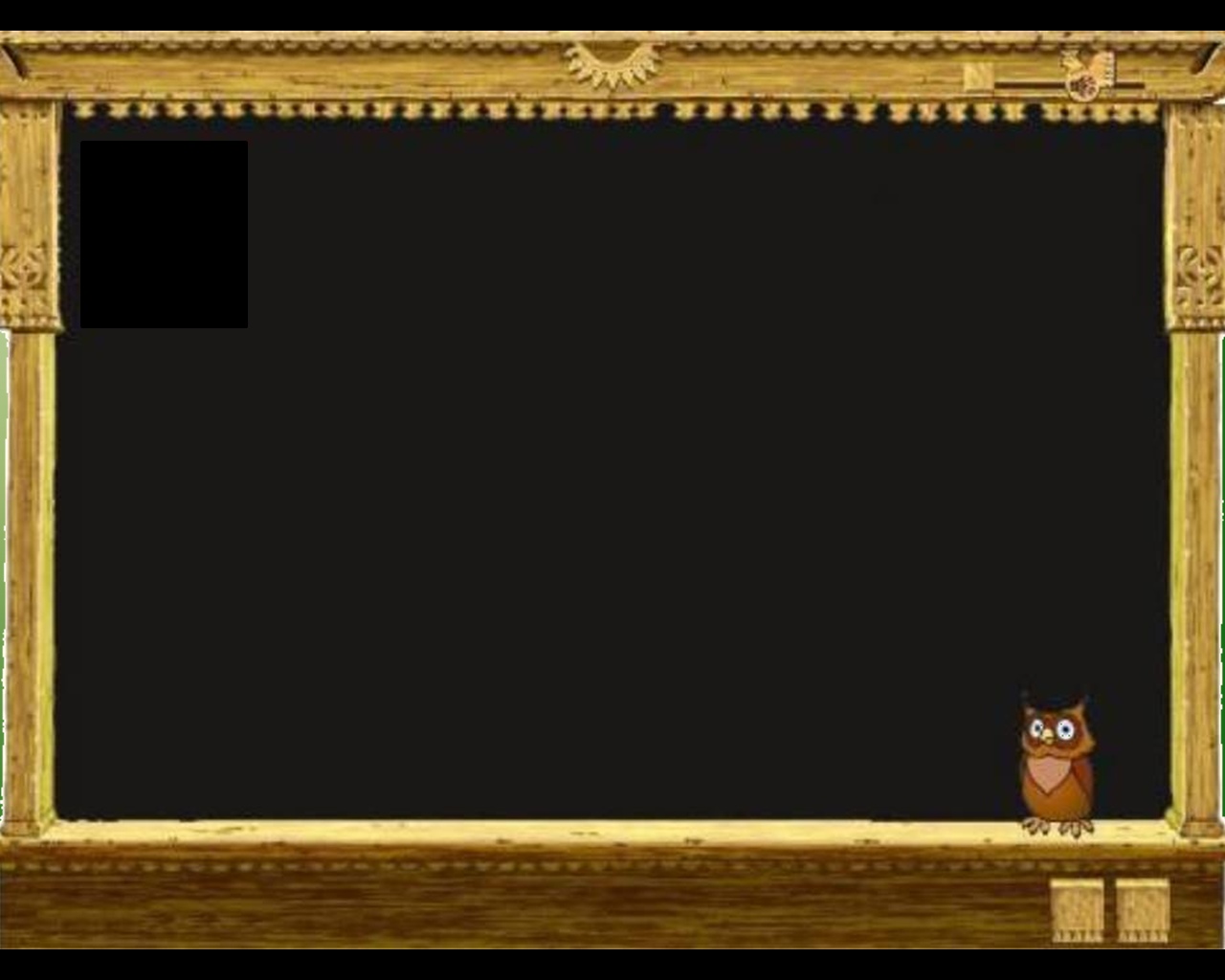 Используемые источники:

http://s49.radikal.ru/i125/0808/11/03a5b123776c.jpg сова с книгой
Виды  речи
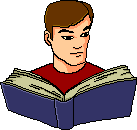 чтение
Автор шаблона
Фокина Лидия Петровна
учитель начальных классов
МОУ «СОШ ст. Евсино»
Искитимского района
Новосибирской области
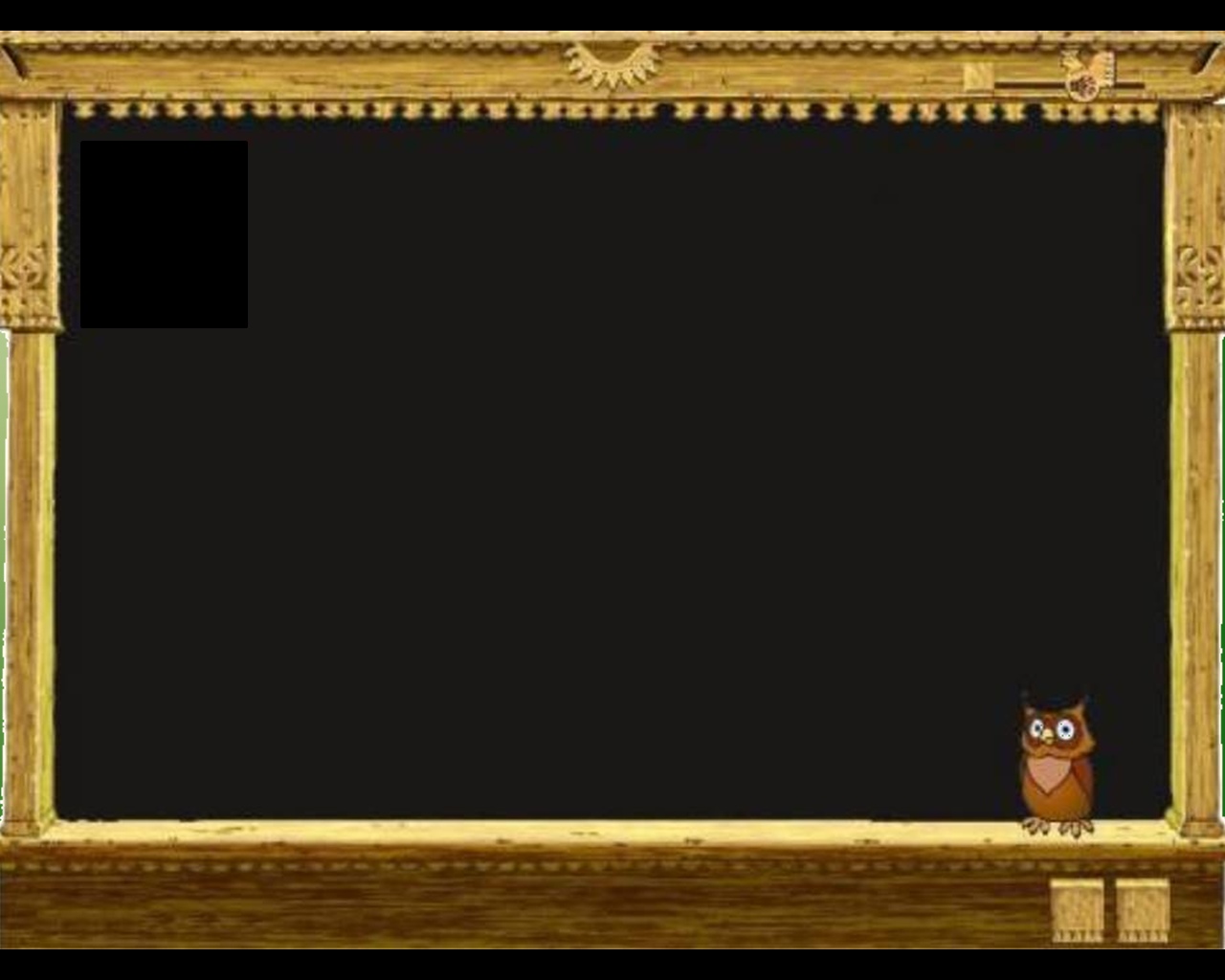 Используемые источники:

http://s49.radikal.ru/i125/0808/11/03a5b123776c.jpg сова с книгой
Устная  речь
чтение
слушание
говорение
Письменная  
речь
письмо
Автор шаблона
Фокина Лидия Петровна
учитель начальных классов
МОУ «СОШ ст. Евсино»
Искитимского района
Новосибирской области
Презентацию  составила 
Мухачева  Юлия  Вячеславовна
учитель начальных классов 
ГБОУ  СОШ  №1055
г. Москвы